RS30
Presentamos el nuevo
series
Touch Mobile Computer
Procesa tu negocio desde cualquier lugar
Combinación perfecta para su exito en ventas y servicios
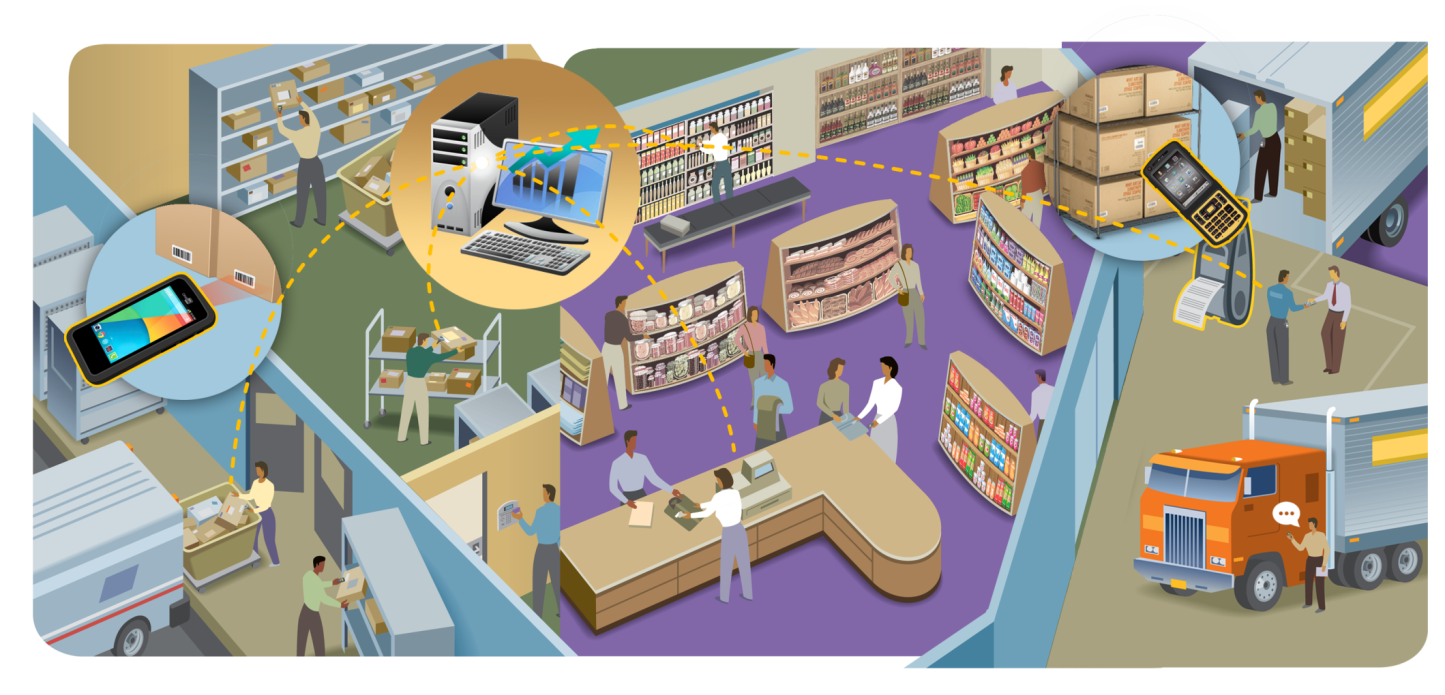 Ideal para su ERP, Logistica o TPV Movil
[Speaker Notes: Second part is for Field Mobility Operations, which is more outdoor application 
Field Services
Sales Force Automation (Field Sales, CRM)
DSD, Route Accounting
POD, Proof of Delivery]
Aplicaciones para su ERP
Integración Flexible
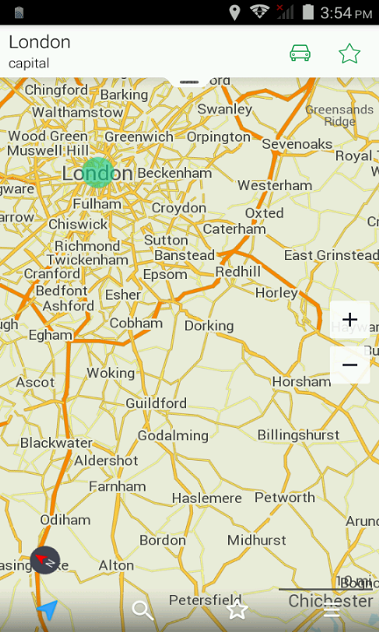 CipherLab
AppLock: Control de Acceso & Seguridad
Integración: .NET Starter SDK, Firma API
Pago: Slot para tarjeta SAM y API
Soluciones de nuestros Partners
Kalipso: Rápido Generador de Aplicaciones
MAPS.ME: Mapas y Rutas Online/Offline
SOTI: Gestión de dispositivos para empresa
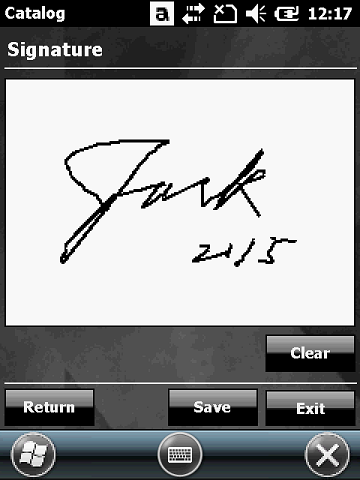 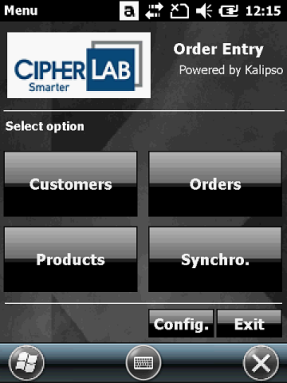 [Speaker Notes: In SFA applications, CipherLab will provide solutions such as AppLock for access control and security, SDK and API for integration SAM slot and API for payment application   

From our Strategic partner they will provide their solution work with our products, such as Kalipso (for rapid application generator), MAPS ME (for online/offline map & routing) and SOTI (for device management)]
RS30
Terminal ideal para sus tareas más serias
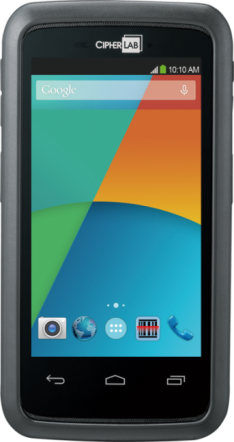 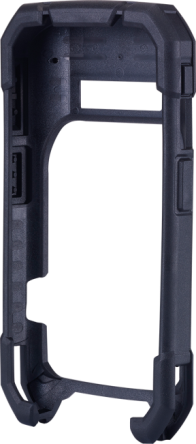 Cortex A7 1.3GHz Quad-core Processor
Android 4.4.2 Platform
4.7” IPS qHD Pantalla, Corning Gorilla Glass
IP54, Caidas 1.2m, Tumbling
802.11 b/g/n, Bluetooth 4.0, NFC
Opciones CCD/Laser/2D barcode reader(Out of box keyboard wedge & configuration)
Dual SIM, microSD, SAM
Bateria Removible
Google Mobile Service (GMS)
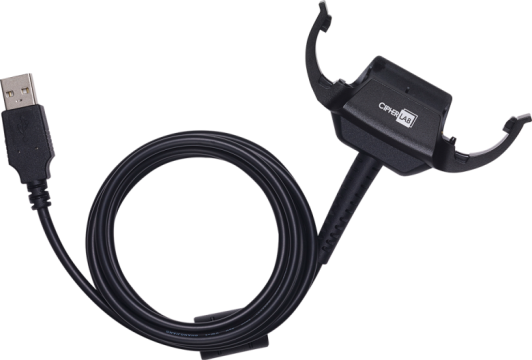 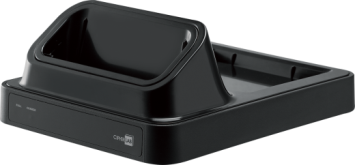 [Speaker Notes: Product Highlights:
SGS Certified IP, Drop, Tumbling
Corning Gorilla 3
Android 4.4.2 supports Wearable and BLE Applications (Profiles)
Replaceable Battery
Designated Charging PINs (Durable) on Snap-on, Cradle
Dual SIM (receiving calls from work and personal)
microSD (expandable storage up to 32GB)
SAM for payment / loyalty program that required advanced security]
Especificaciones
Exterior
Touch-centric Device with Performance Assurance
Reader Lens
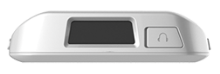 Headphone
Jack
Power Button
Camera
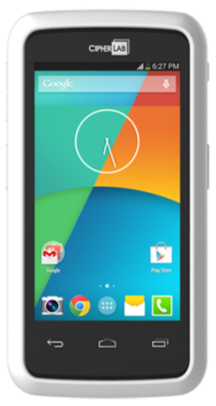 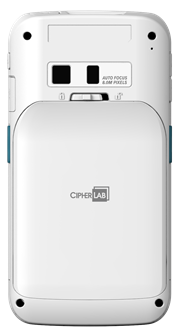 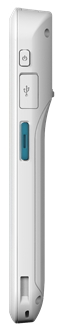 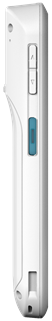 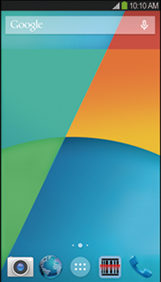 Micro
USB
Port
Volume
Control
LED
Flash
4.7” 510 NITS 
qHD IPS LCD
Side
Trigger
Side
Trigger
Hot keys
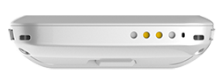 Charging
Connector
[Speaker Notes: The typos are revised.

亮度510 NITS        國際單位制中規定，亮度的符號是L，單位為尼特（nits）。
Quarter High Definition 數位產品屏幕解析度的一種，代表960X540（寬高比16：9）的屏幕解析度，正好是全高清屏解析度的1/4
橫向電場效應顯示技術（英語：In-Plane-Switching Liquid Crystal，簡稱：英語：In-Plane Switching，縮寫：IPS）為日立製作所於1996年開發的LCD廣視角技術，被廣泛的使用在液晶電視及平板電腦的製造上，能有效改善當視角差時，在TN螢幕上出現的色差及其他問題。]
Power Management
Bajo consumo para una larga duracion de bateria
* Internal test result from CipherLab under various product configurations. (Barcode EAN13, 6588612974000)
Accesorios Opcionales
Cuna de carga
Cable Snap-On
Carcasa  protectora
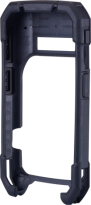 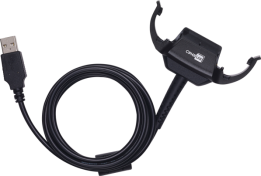 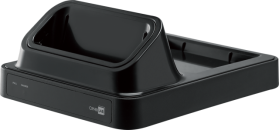 La cuna de carga y el cable Snap On se pueden utilizar con la carcasa.
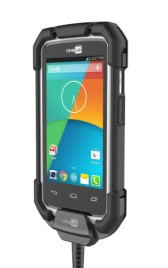 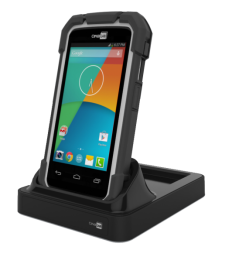 Beneficios
Robustez probada a base de golpes
Construido con Corning Gorilla Glass 3 para garantizar la Resistencia al rayado de la pantalla.
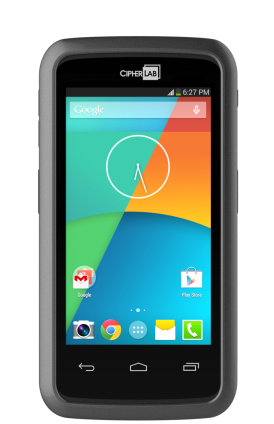 Experiencia táctil
El terminal RS30 es un smartphone táctil que trabaja con Android 4.4. Su pantalla de 4.7” permite utilizar la opción multi-touch.

Diseño industrial Rugerizado
Terminal con IP-54 para proteger las operaciones diarias bajo la lluvia o contra el polvo. Aguanta caidas desde los 1,2Mts metros.

Herramientas contra la perdida de datos
Su rápida itinerancia y reconexión hace que no pierda información durante la transmisión de datos. El Hot-Swap hace que no pierda datos cuando se cambia la batería sin apagar correctamente el dispositivo. La batería que almacena es lo suficientemente larga para que el usuario la cambie sin problemas.
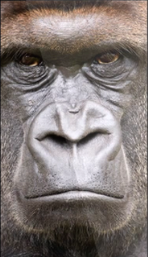 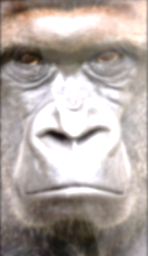 [Speaker Notes: 石英（ Quartz ）]